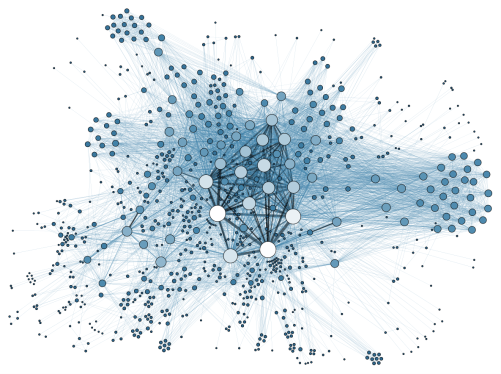 Некоммерческие источники данных для наукометрических исследований
Сергей Назаровец
«Когда я рисую молекулу в Китае или в Аргентине –  это одна и та же молекула. 
Люди все сразу понимают. Для этого не нужно знать испанский, или китайский, и это прекрасно»
Бернард Фееринга, 
лауреат Нобелевской премии по химии 2016 года
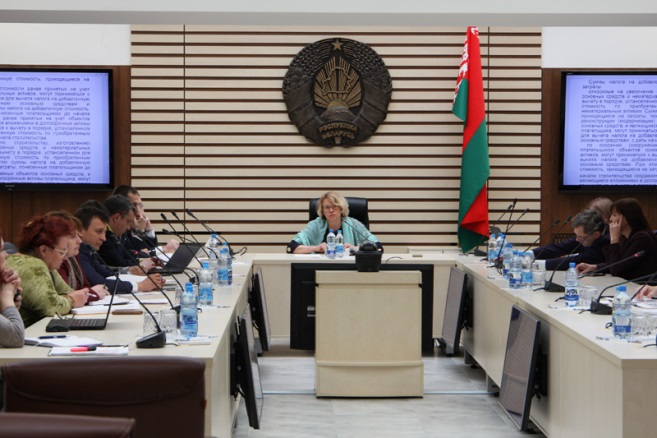 Селезнёва, А. В. «О некоторых аспектах совершенствования налогового законодательства Республики Беларусь» (2018).
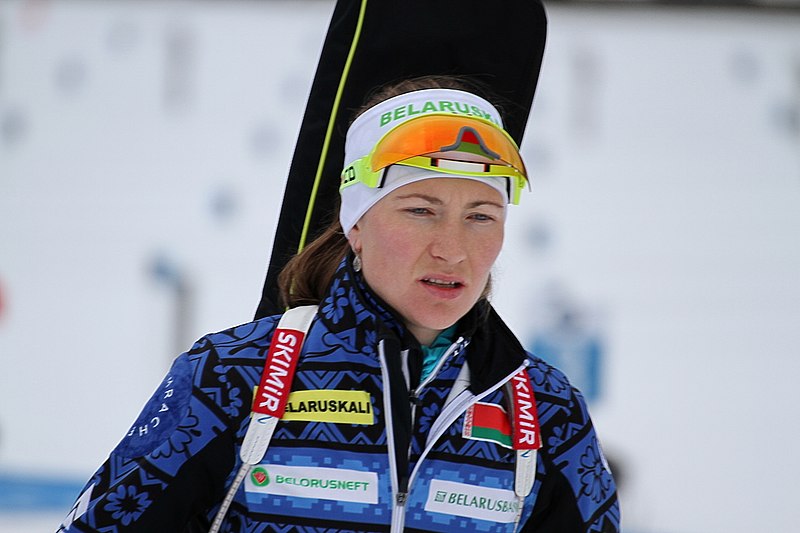 Зданович, Владимир. «Формирование имиджа Беларуси через спорт больших достижений» (2017).
Как количественно исследовать гуманистику?
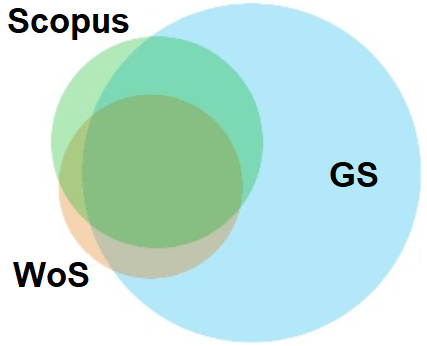 60% всех цитирований документов в области искусства и гуманитарных наук отсутствуют в Scopus и Web of Science.
Alberto Martín-Martín, Emilio Delgado López-Cózar «Google Scholar's citation graph: comprehensive, global... and inaccessible». Open Citations seminar, Uppsala, Sweden, 23.05.2018. – https://www.slideshare.net/albertomartin101/google-scholars-citation-graph-comprehensive-global-and-inaccessible
Какие реферативные базы используют ученые в социогуманитарных науках
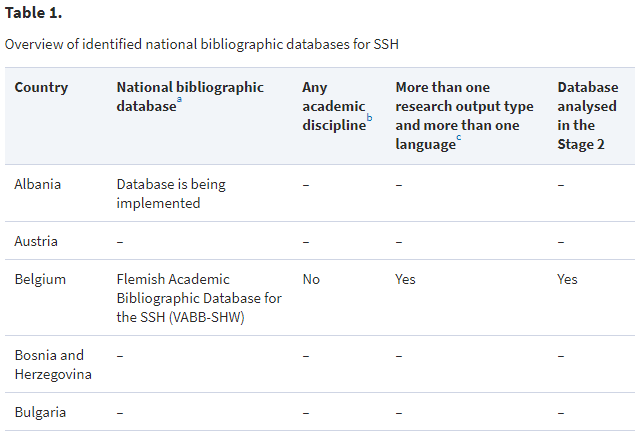 В исследовании европейских и израильских реферативных баз упомянуто 21 национальную базу. Без упоминания белорусских, или украинских баз.
Linda Sīle, Janne Pölönen, Gunnar Sivertsen, Raf Guns, Tim C E Engels, Pavel Arefiev, Marta Dušková, Lotte Faurbæk, András Holl, Emanuel Kulczycki, Bojan Macan, Gustaf Nelhans, Michal Petr, Marjeta Pisk, Sándor Soós, Jadranka Stojanovski, Ari Stone, Jaroslav Šušol, Ruth Teitelbaum; Comprehensiveness of national bibliographic databases for social sciences and humanities: Findings from a European survey, Research Evaluation, https://doi.org/10.1093/reseval/rvy016
Регистрационное агентство Crossref
Присваивает уникальные идентификаторы DOI;

Crossref позволяет издателям передавать метаданные различным библиографическим базам;

Программа Cited-by предлагает подсчитать ссылки между различными научными документами;

Возможность поддержать инициативу Initiative for Open Citations (I4OC), которая стремится сделать данные о научном цитирование открытыми для всех.
Crossref JSON & Crossref API
https://search.crossref.org
https://github.com/CrossRef/rest-api-doc
OpenCitations Index of Crossref (COCI)
В новом релизе COCI доступны 450 миллионов DOI-to-DOI ссылок
http://opencitations.net/index/coci/search
VOSviewer
Программа разработанная сотрудниками Центра исследований науки и технологий Лейденского университета и распространяется бесплатно
    http://www.vosviewer.com
Источники импорта данных в VOSviewer
Dimensions
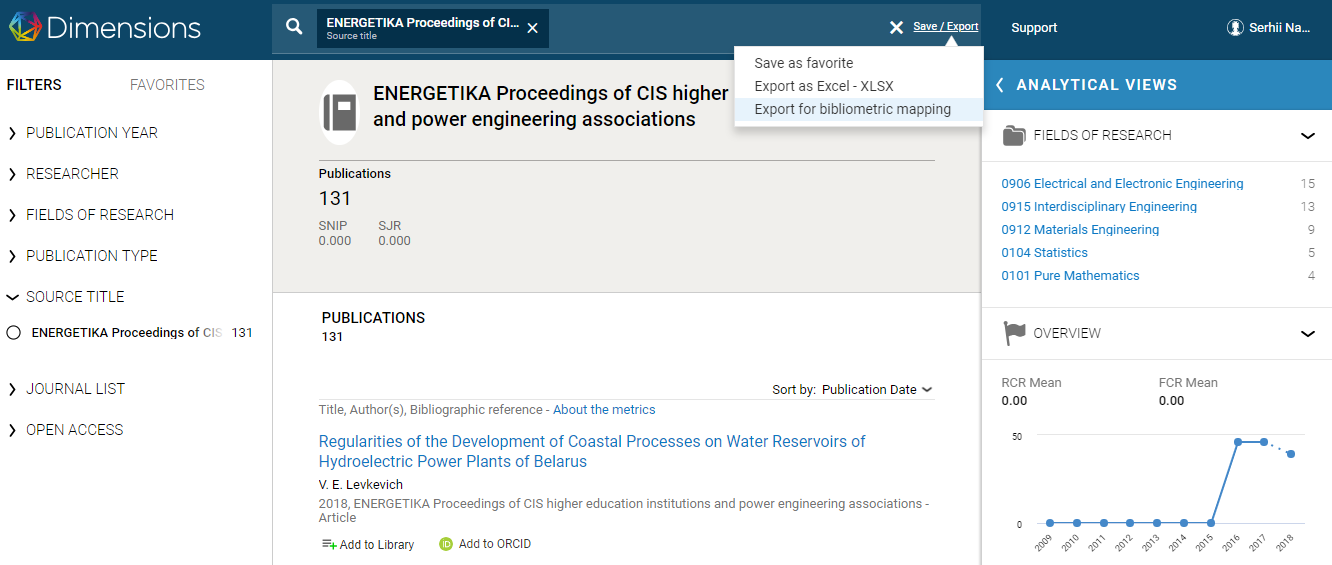 https://app.dimensions.ai/discover/publication
Анализ данных Dimensions в VOSviewer
Визуализация сети соавторов журнала «Энергетика»           ISSN: 1029-7448 (Print) ISSN: 2414-0341 (Online)
ScientoMiner ICR
Модуль ScientoMiner ICR для Gephi доступен бесплатно для использования в некоммерческих целях.
https://doi.org/10.5281/zenodo.1215008
Импорт данных из Crossref по ISSN
Анализ данных Crossref в Gephi
Визуализация сети цитирований журнала «Banks and Bank Systems»                    ISSN 1816-7403 (print) ISSN 1991-7074 (online)
Фильтрация сети цитирований в Gephi
Инструмент Citation Gecko
Проэкт Open Ukrainian Citation Index
Большие лакуны в данных Crossref
Следует существенно улучшить количество, качество и открытость метаданных, которые доступны в Crossref.
https://www.crossref.org/members/prep/
ХVIII Международная научно-практическая конференция"Менеджмент вузовских библиотек"в рамках II Международной специализированной научно-технической выставки-форума«Информационные технологии в образовании» ITE-201828-29 ноября 2018 г.Минск, Республика Беларусь
Сергей Назаровец
заместитель директора по научной работе,
Государственная научно-техническая библиотека Украины
http://orcid.org/0000-0002-5067-4498